Развивающая предметно-пространственная среда в группе «Смешарики»
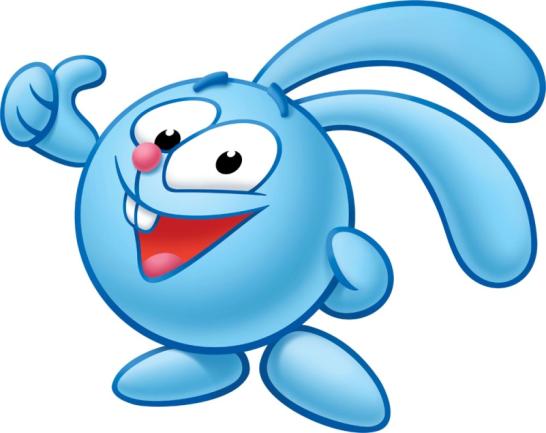 ГБДОУ №11 Невского района СПБ
Средняя группа «Смешарики»
Воспитатель Э.В.Миллер
Социально-коммуникативное развитие
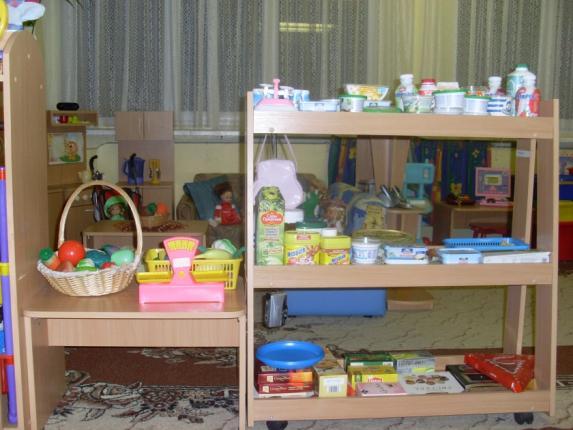 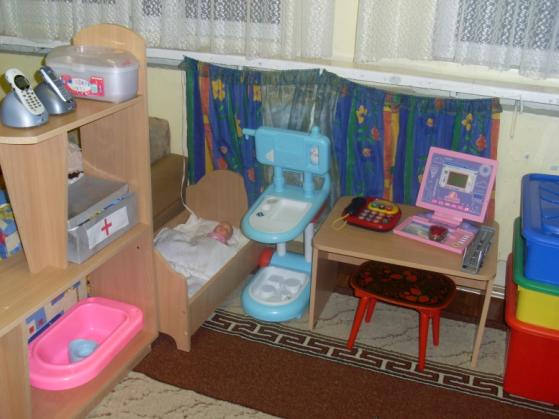 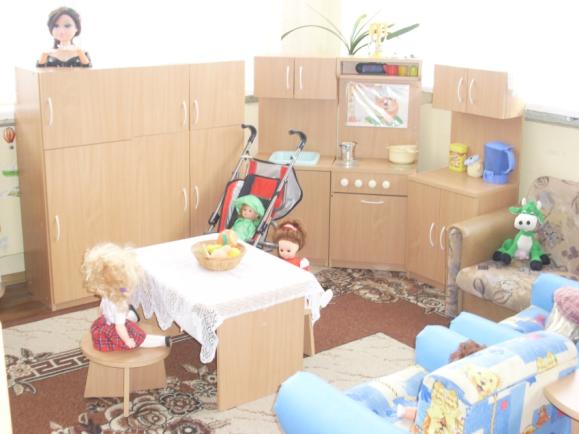 Игровой центр
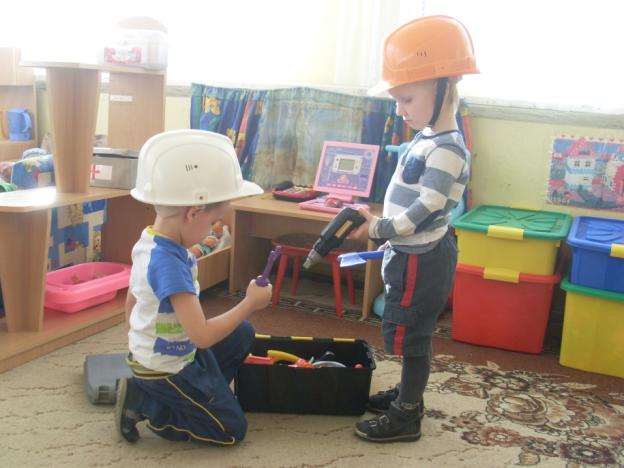 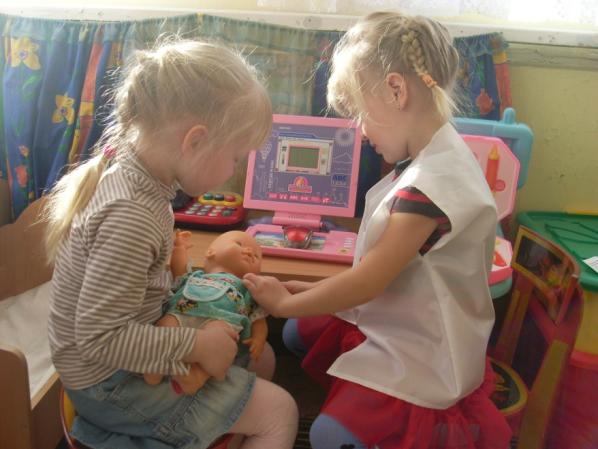 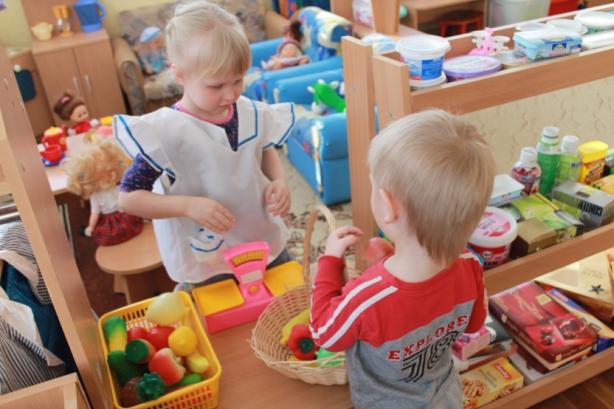 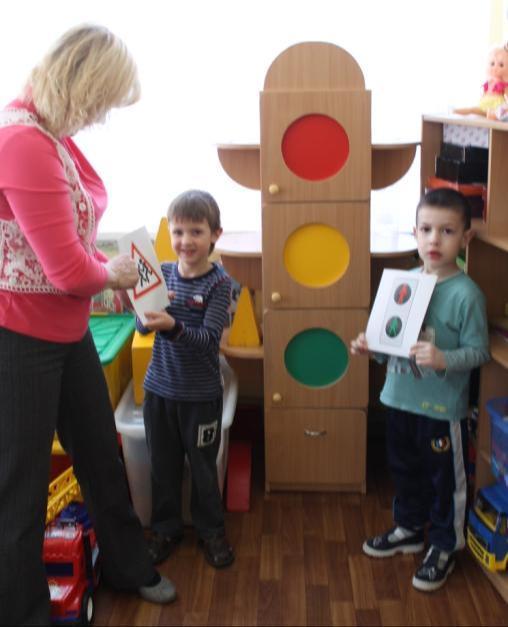 Центр ОБЖ
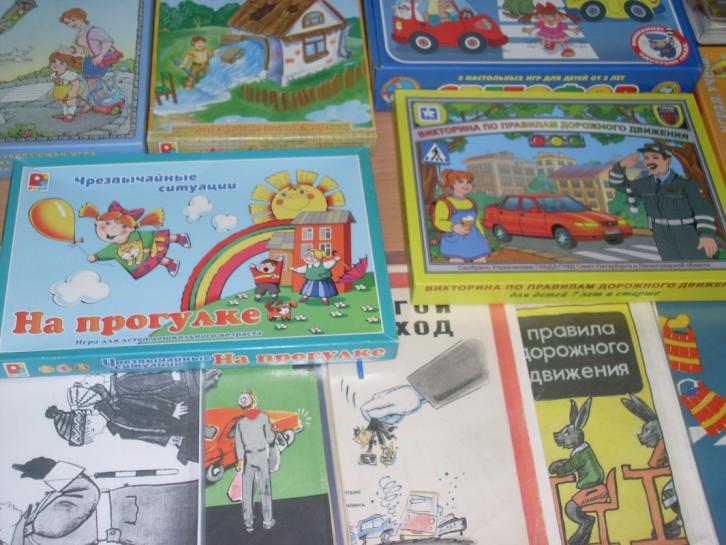 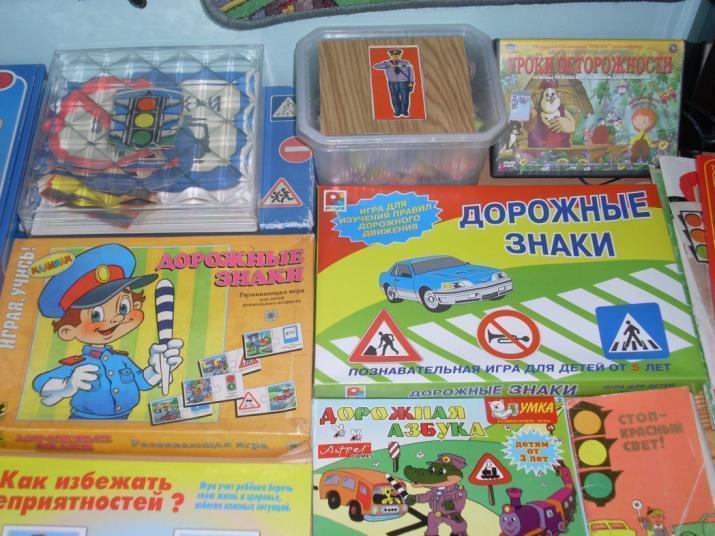 Познавательное развитие
Центр валеологии
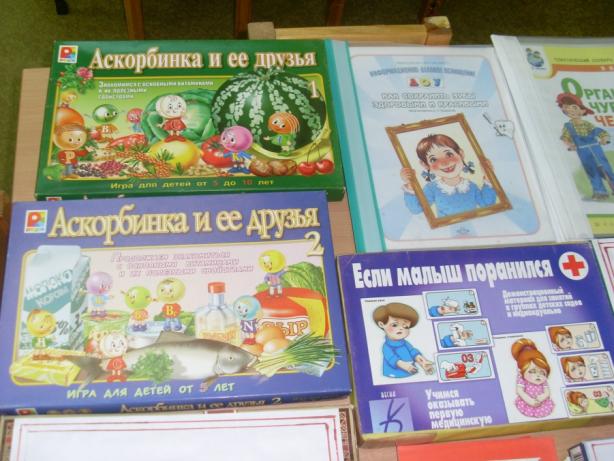 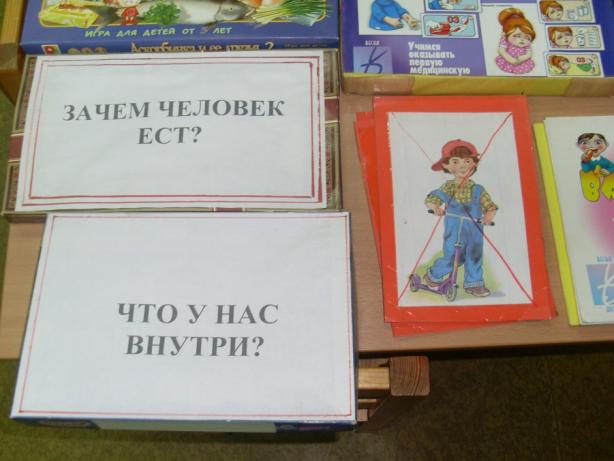 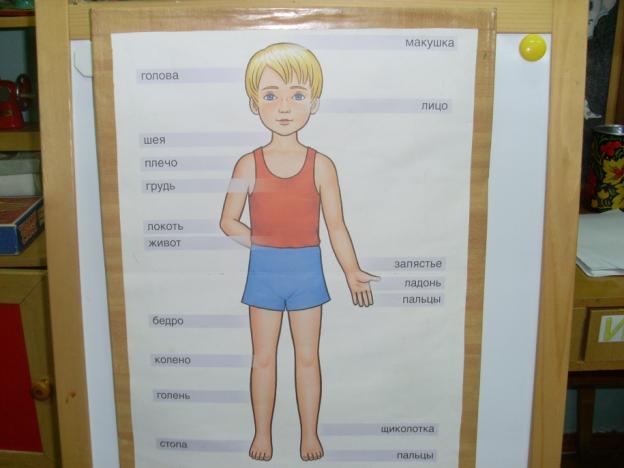 Центр экологии
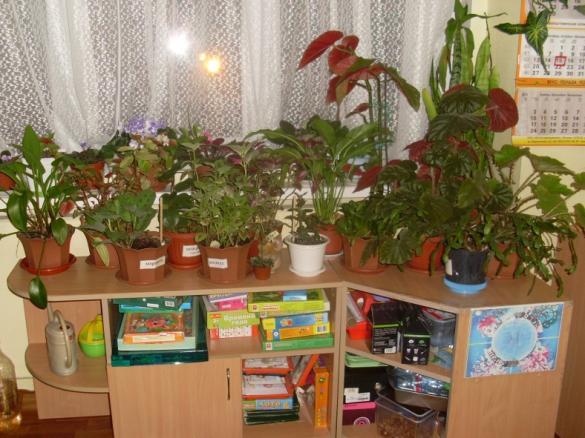 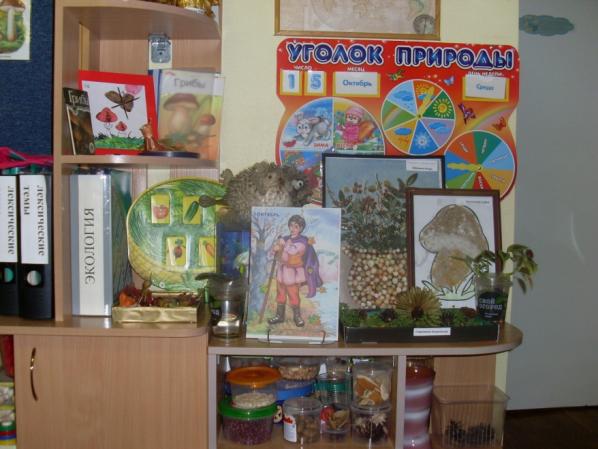 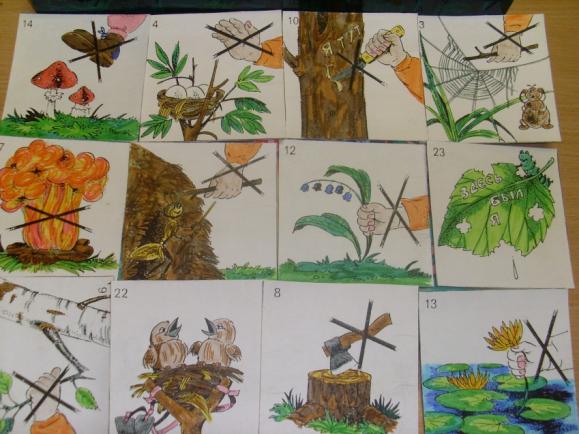 Центр патриотического воспитания
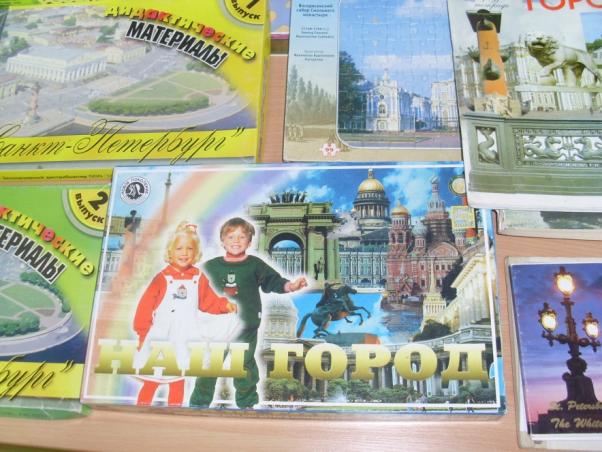 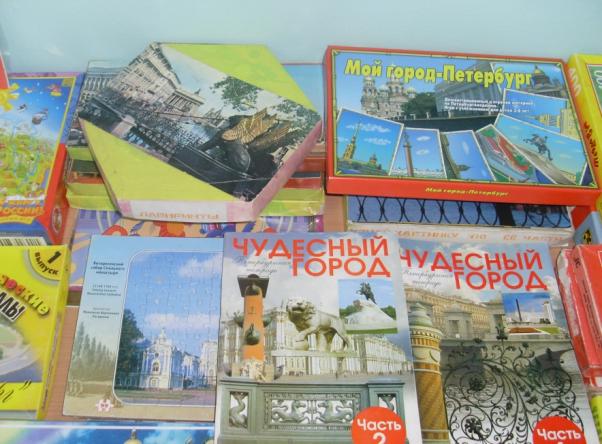 Центр формирования элементарных математических представлений
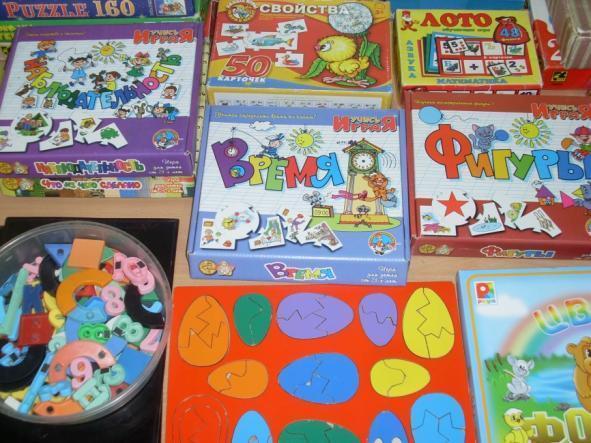 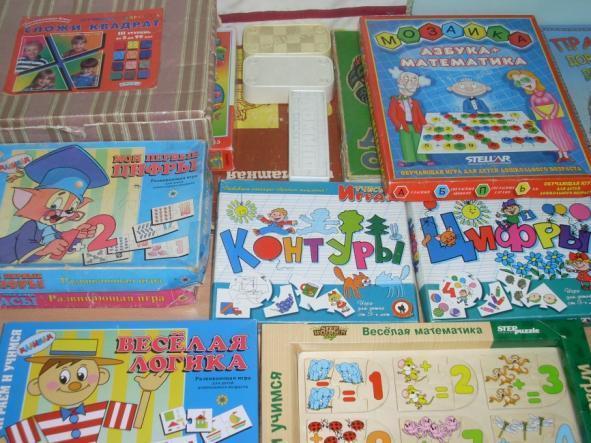 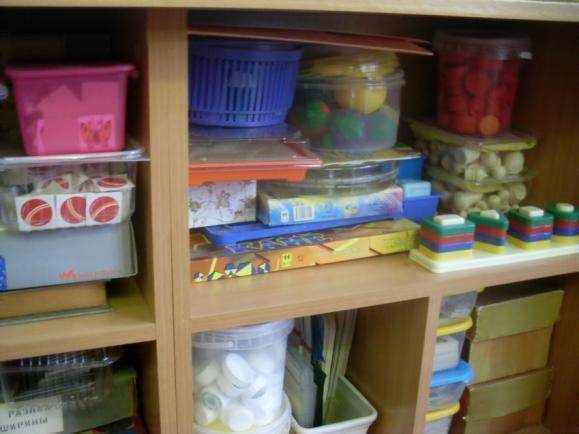 Центр экспериментирования
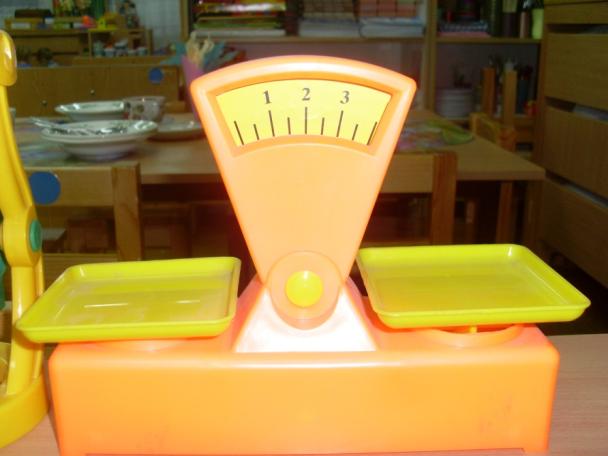 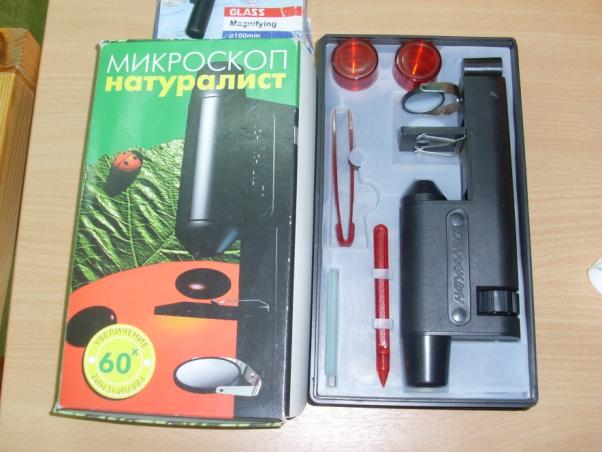 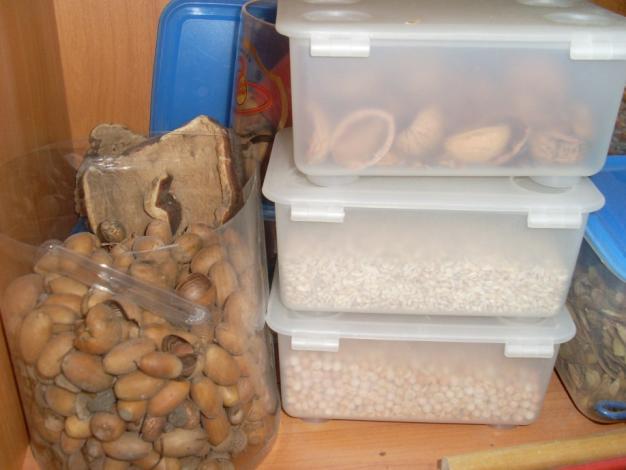 Речевое развитие
Книжный центр
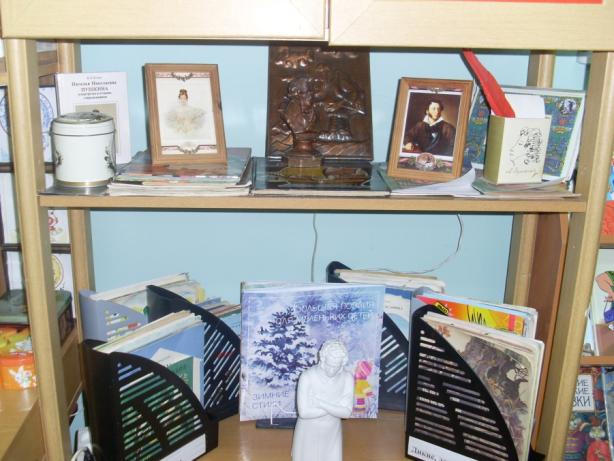 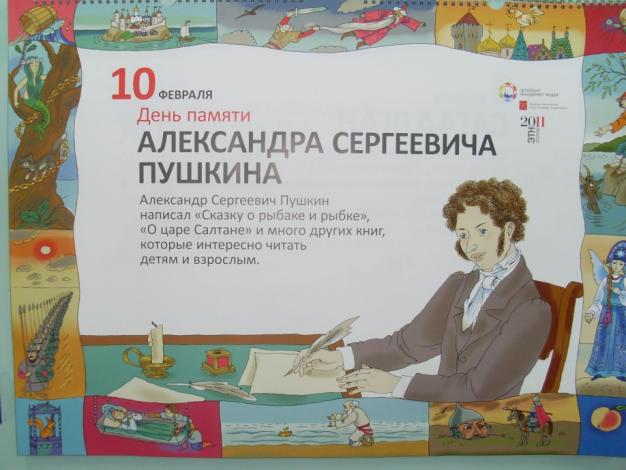 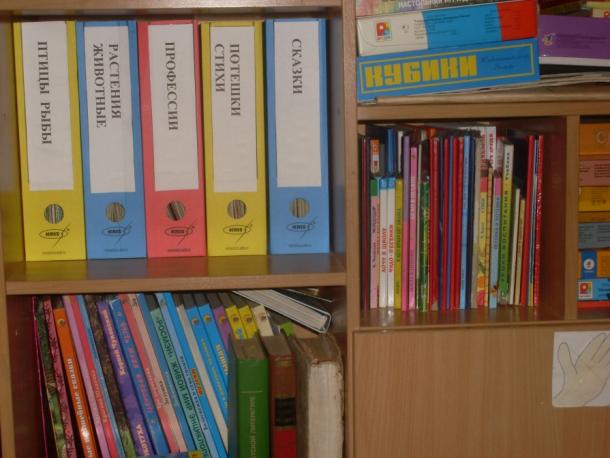 Центр драматизации
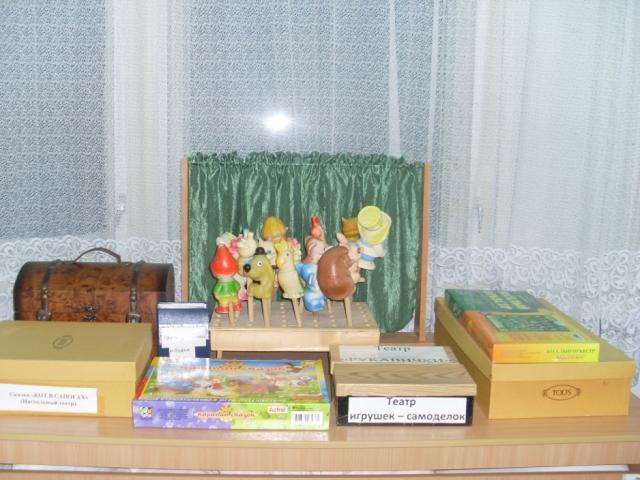 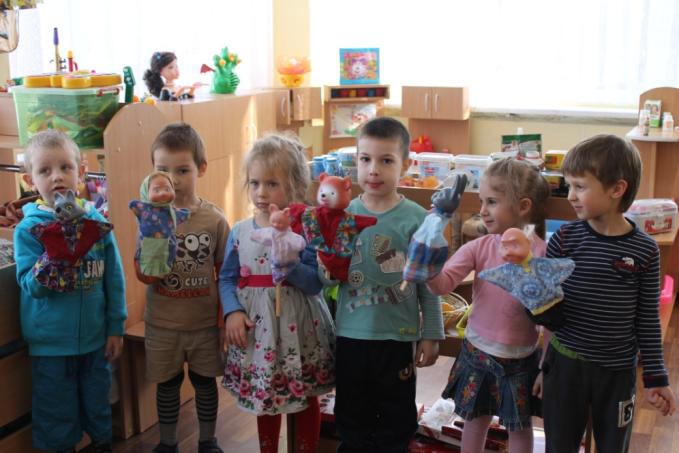 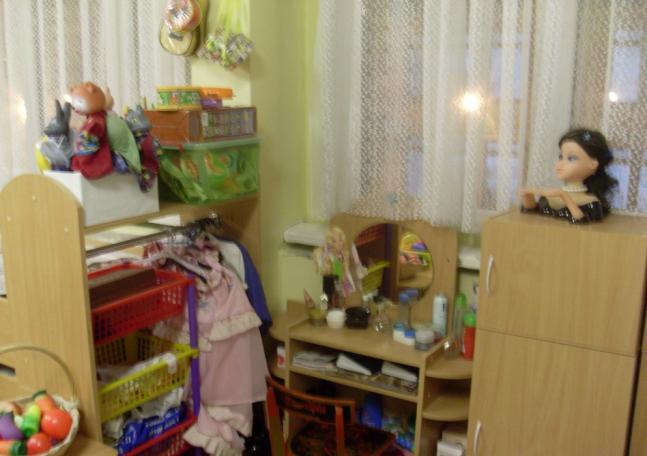 Художественно-эстетическое развитие
Центр искусства и творчества
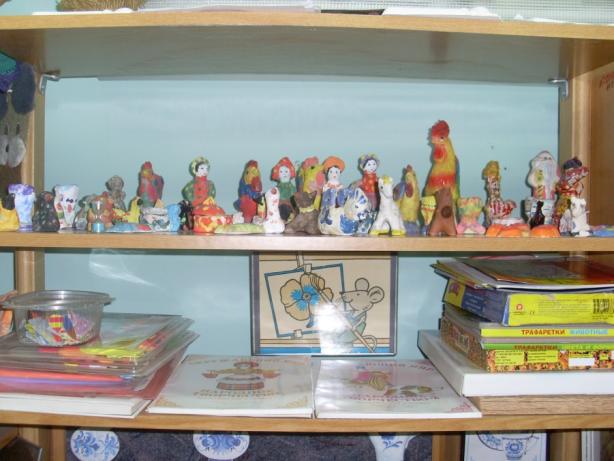 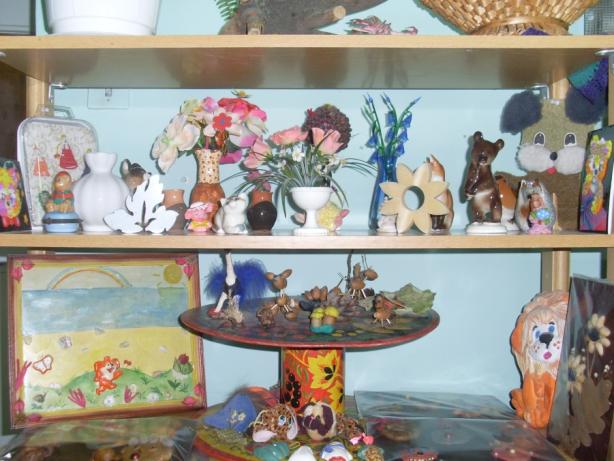 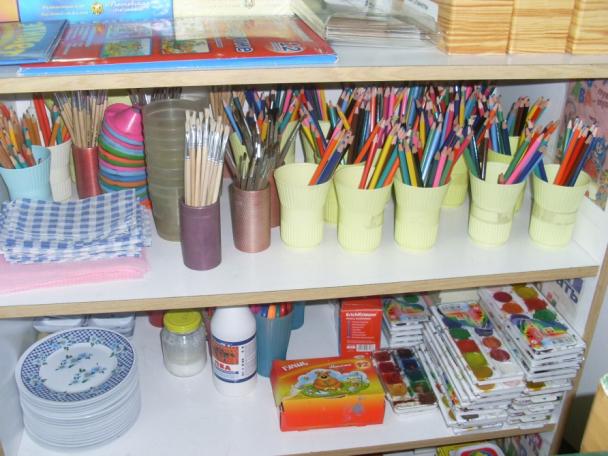 Физическое развитие
Спортивный центр
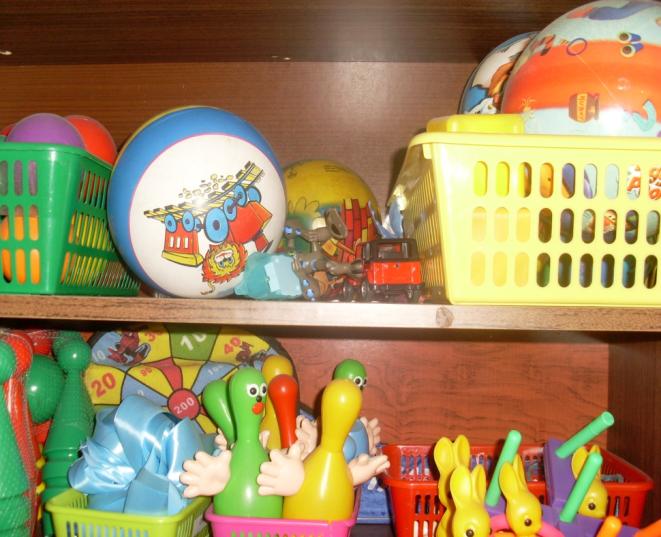 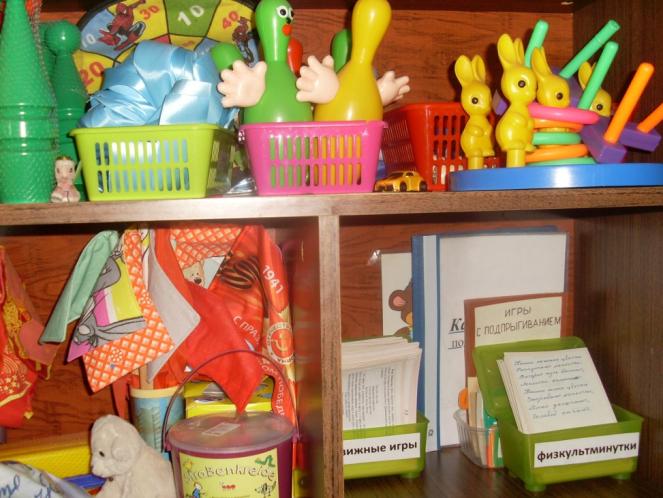